ACTIVIDAD 21Comprendo lo que leo23-07-20243° básico
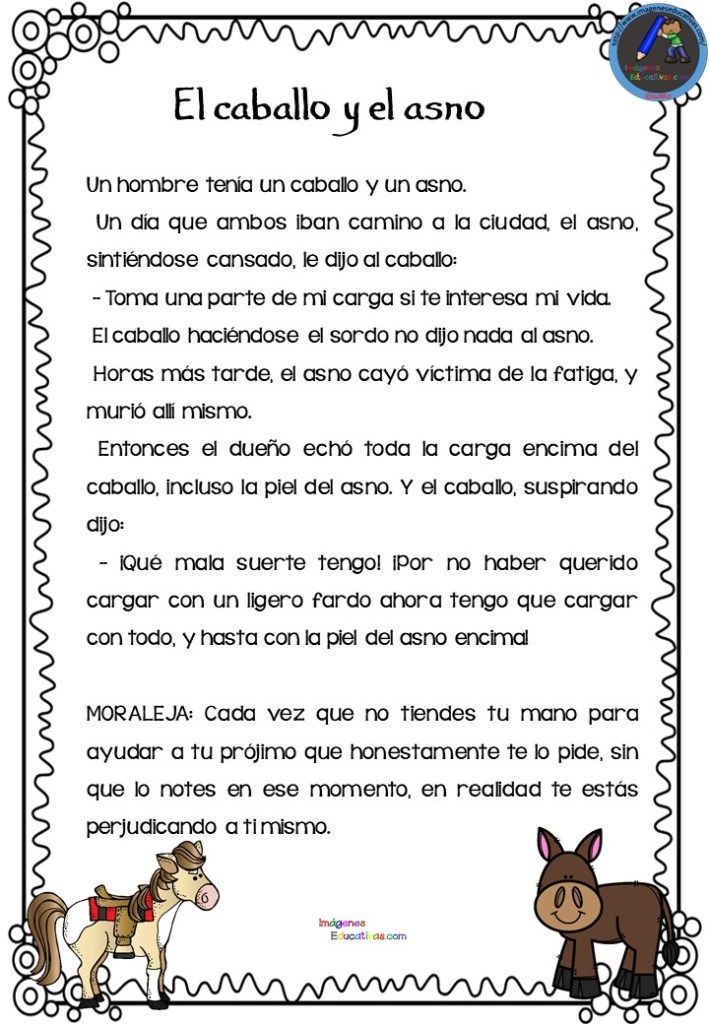 Lee el siguiente texto:
1.- Escribe, con tus palabras, de qué se trata el texto.
2.-¿Quién sintió primero cansancio?3.- ¿Por qué murió el asno?4.-¿Qué le paso finalmente al caballo?5.-¿Qué moraleja nos deja esta fábula?6.- Realiza un dibujo en tu cuaderno que represente la historia leída.